Les fibroses pulmonaires
Dr Heddane-  2015
DEFINITION
les fibroses pulmonaires font partie des pneumopathies interstitielles diffuses.

Ce terme regroupe un certain nombre d’affections dont le caractère commun est  une hyperplasie associant des fibres collagènes, élastiques  parfois musculaires avec une infiltration cellulaire polymorphe siégeant exclusivement ou prédominent dans l’interstitium.
Etude clinique
Signes d’appel:               stade avancé:

- toux sèche                         - cyanose a l’effort
- dyspnée d’effort               - dyspnée permanente
- parfois surinfection         - hippocratisme D
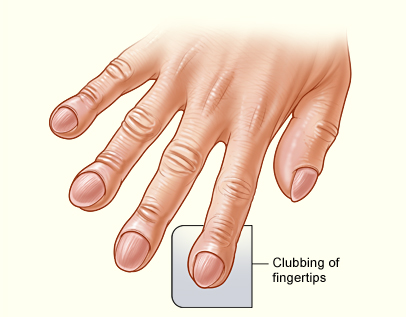 Etude clinique
Signes physique:                      autres Signes: 


-Dim ampliation thora            -dlr thoracique
-Râles crépitant                        - amaigrissement
-Evolution : CPC                        -  asthénie
Etude radiologique
D’opacités nodulaires : de micronodules (grains de mille) aux macronodules.

D’hyperclartés : circonscrites de petit volume à limites assez nettes ; ce sont de véritables kystes entourés de fibrose réalisant un aspect en rayon de miel.
 
De rétraction : avec déplacement du médiastin et ascension des hémicoupoles diaphragmatiques.
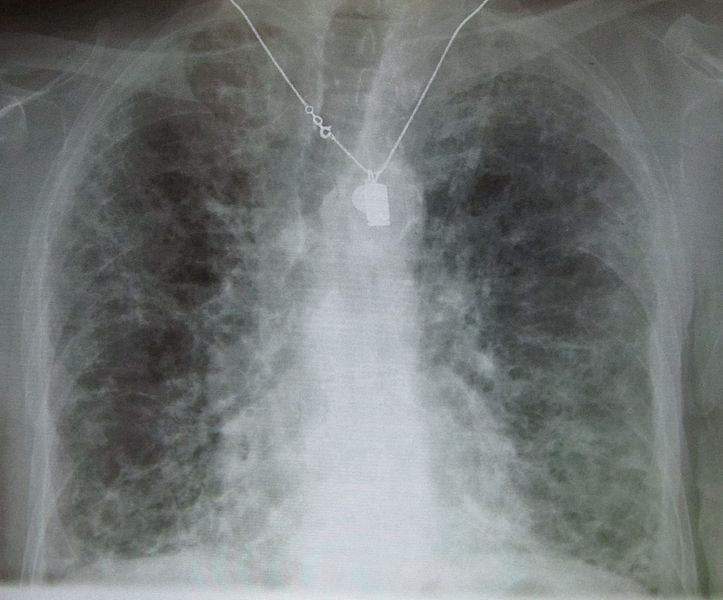 TDM
prédominance sous-pleurale et basale 

réticulations

rayons de miel avec ou sans bronchectasies de traction
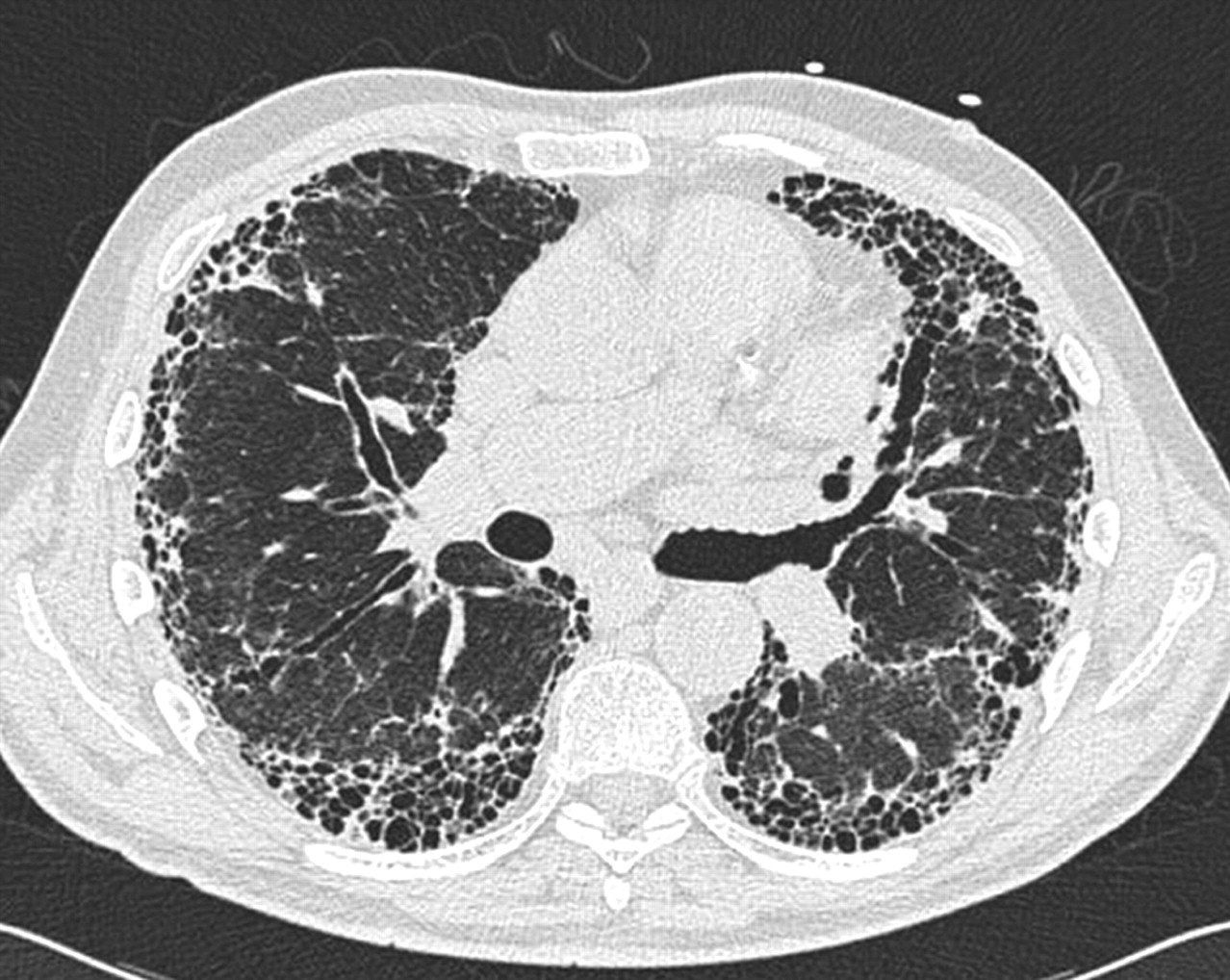 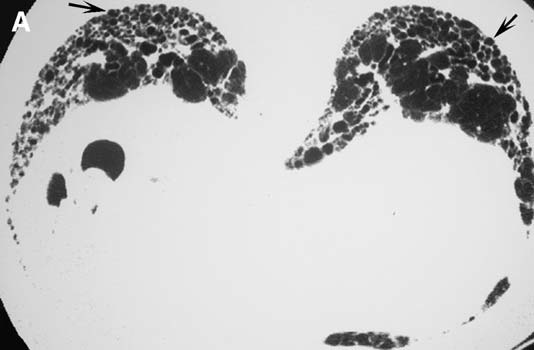 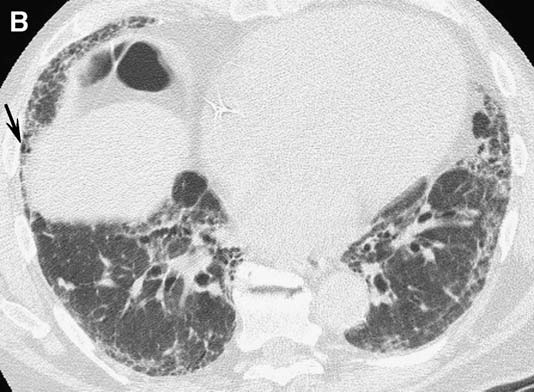 EFR
SYNDROME RESTRICTIF:

-CPT:                                 diminuée
-CV:                                   diminuée
-VEMS:                              diminué
-TIFFNEAU(VEMS/CV):    normal
Gazométrie
SaO2 après effort:                         diminue 
PaCO2:                                           diminue
DLCO:                                           diminue
Compliance pulmonaire:             diminue
Diagnostic positif
CERTITUDE 
biopsie pulmonaire(histologie)
Diagnostic étiologique:
A) les fibrose Secondaires
Pneumoconioses (inhalation de poussières minérales).
Pneumopathies d’hypersensibilité inhalation de poussière organique (éleveur d’oiseaux, …).
Pneumopathies médicamenteuses (Cordarone, chimiothérapie, radiothérapie).
Virale  (grippe, oreillons, mycplasmae, virus respiratoire  syntitial)
Gaz toxiques (vapeurs de mercure,NO2….)
Radiations ionisantes
Fibrose pulmonaire primitive:
Sarcoïdose.
Fibrose pulmonaire idiopathique.
Histiocytose x (pneumopathie diffuse chez le sujet jeune, souvent révélée par un pneumothorax).
Connectivites et vascularites (maladie de système, tissu conjonctif de la paroi vasculaire des vaisseaux pulmonaires) :
Polyarthrite rhumatoïdes
Syndrome de Goujerot et Sjogren (syndrome sec)
sclérodermie 
lupus érythémateux disséminé 
dermatomyosite
Traitement
-Si la cause est connue : TRT étiologique
-si la cause non connue: TRT symptomatique

Corticoïdes: suppression de l’inflammation
                      10-30% amélioration objective
                       réponse favorable si
     sujet jeune, forme récente, inflammation dominante(biopsie)
                lymphocytose(LBA)
Traitement
Immunosuppresseurs

Oxygénothérapie

Transplantation pulmonaire
Je vous remercie